MAGHINTAY SA PANGINOON!
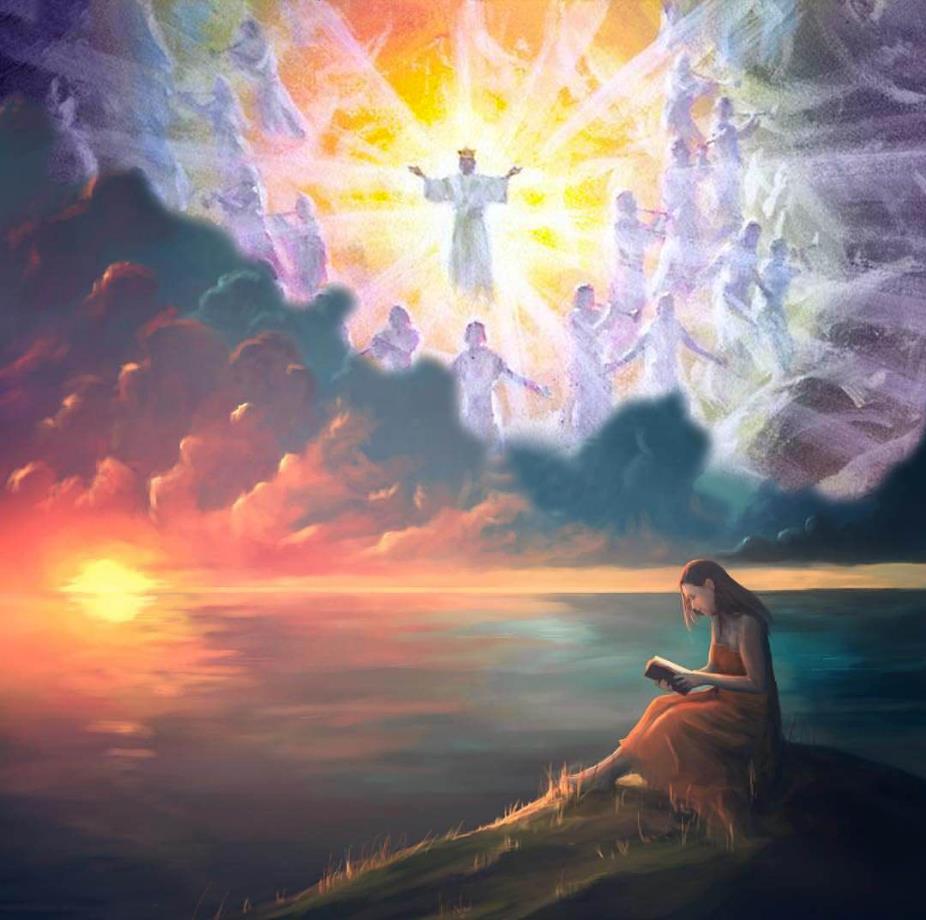 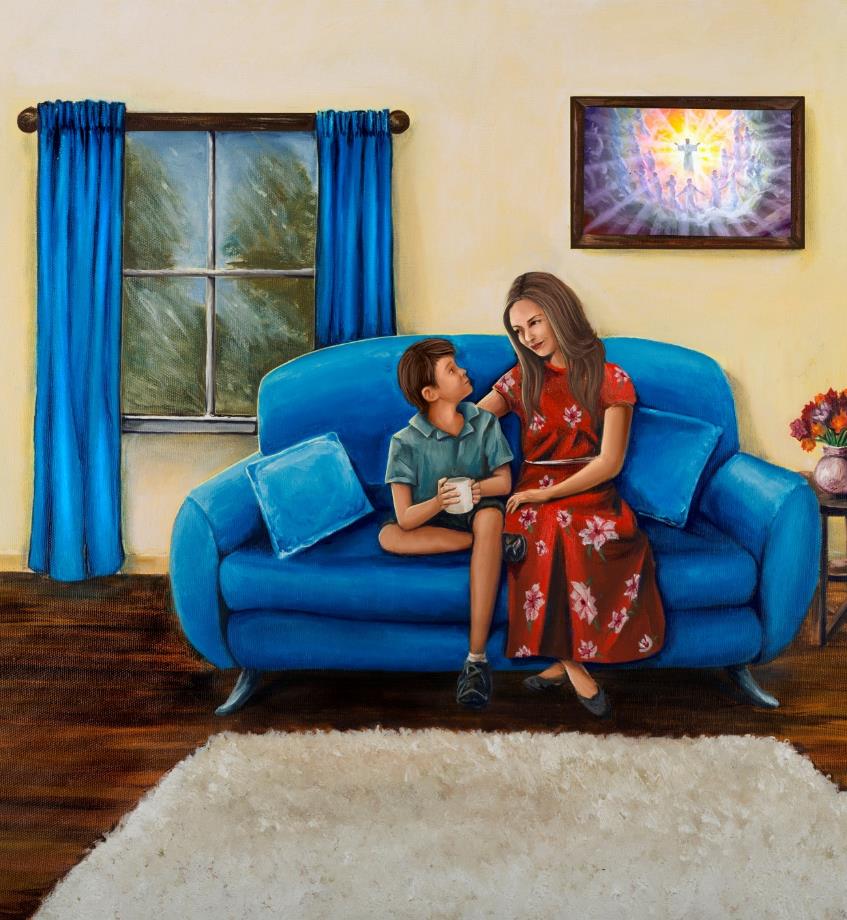 Aralin 13 para sa Marso 30, 2024
“Magantay ka sa Panginoon: ikaw ay magpakalakas, at magdalang tapang ang iyong puso; Oo, umasa ka sa Panginoon!”
(Awit 27:14)
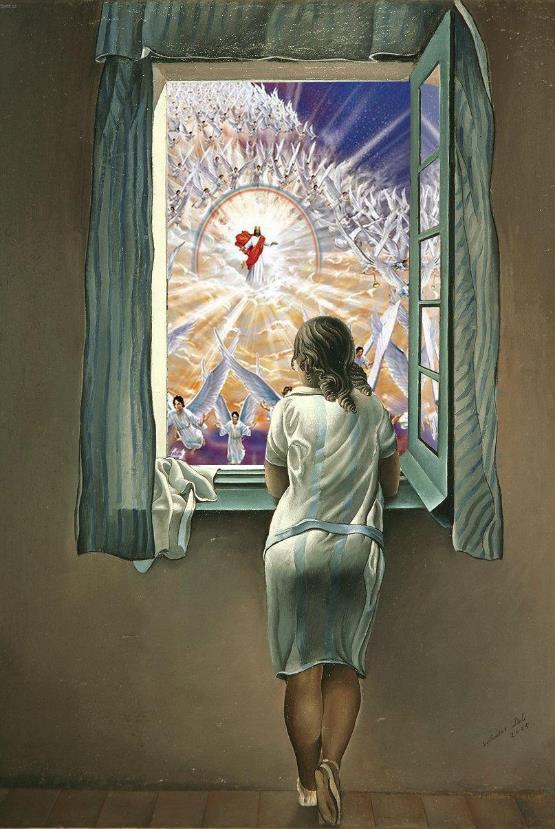 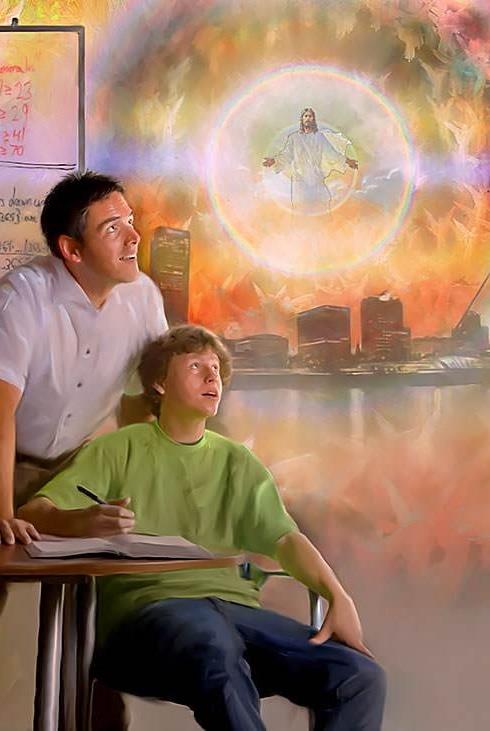 Pag-asa ang nagpapanatili sa atin kapag wala na tayong lakas.
Sa mundong ito na lumubog sa kasalanan at paghihirap ay walang pag-asa para sa mas mahusay na buhay, walang karamdaman, sakit at kamatayan. Ito’y dahil ang Diyos lamang ang may kapangyarihang alisin ang kasalanan, na siyang ugat ng lahat ng kasamaang ito.
Kaya, hinihimok tayo ng mga salmista na maghintay. Maghintay sa gabing ito ng paghihirap na ating kinabubuhayan, hanggang sa dumating ang maluwalhating umaga, kung kailan “wala nang kamatayan, o kalungkutan, o pagtangis pa man. Hindi na magkakaroon ng sakit, sapagkat ang mga dating bagay ay lumipas na” (Pahayag 21:4).
Maghintay sa Panginoon.
Maghintay na may kababaan (Awit 131).
Maghintay sa mahirap na panahon (Awit 126).
Maghintay sa katubusan (Awit 92).
Maghintay sa maluwalhating umaga (Awit 143).
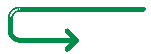 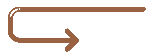 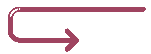 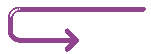 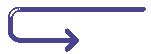 MAGHINTAY SA PANGINOON
Ang ating buhay ay puno ng maliit o malaking paghihintay. Hinihintay natin ang pagsilang ng isang sanggol, ang resulta ng pagsusulit, ang kagalingan sa isang karamdaman...
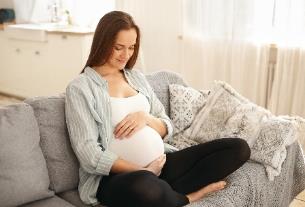 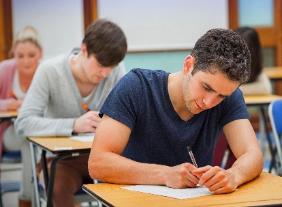 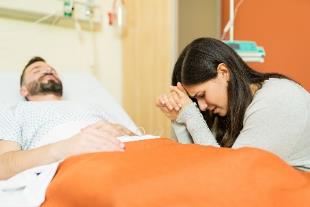 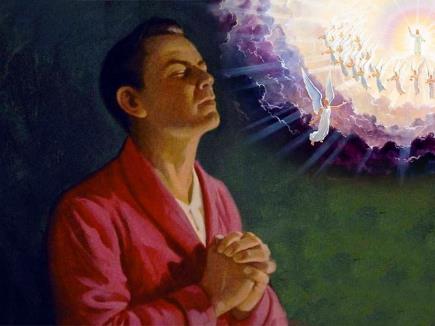 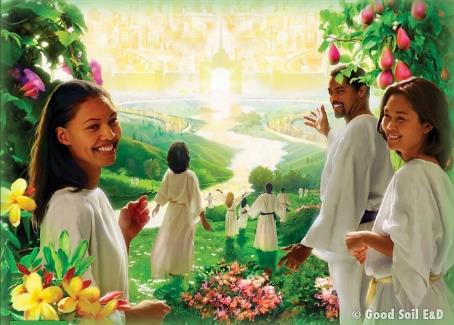 Gayunpaman, ang paghihintay sa Panginoon ay higit pa sa ganitong mga paghihintay. Una sa lahat, ito ay isang positibong inaasahan. Ang resulta ng pagsusulit ay maaaring isang pagkabigo; o maaaring hindi na dumating ang lunas. Gayunpaman, ang paghihintay sa Diyos ay tiyak na magbubunga ng isang maligayang buhay, na ligtas sa kasalanan.
Ngunit ang paghihintay na ito ay nagpapahiwatig ng tiyaga. Mahaba ang paghihintay, ngunit hindi tayo dapat madismaya (Hab. 2:3).
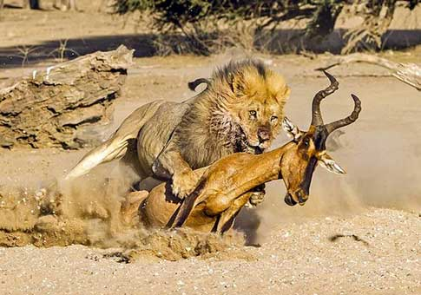 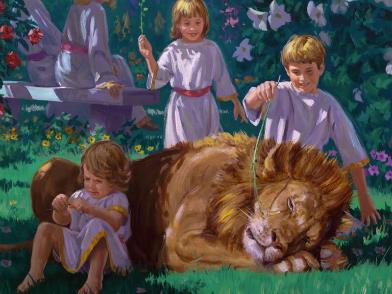 Hindi tayo naghihintay na mag-isa. Ang lahat ng Nilikha ay sabik na naghihintay sa ating pagliligtas (Rom. 8:18-25). Ito ay hindi isang pasibong paghihintay, ngunit isang aktibo. Dapat nating hangarin ito, at sikaping mapanatili ito (Awit 63:1; 27:14).
“Panginoon, hindi hambog ang aking puso, ni mayabang man ang aking mga mata; ni nagsasanay man ako sa mga dakilang bagay, o sa mga bagay na totoong kagilagilalas sa akin. Tunay na aking itiniwasay at itinahimik ang aking kaluluwa; parang batang inihiwalay sa suso sa kaniyang ina, ang kaluluwa ko ay parang inihiwalay na bata sa suso. Oh Israel, umasa ka sa Panginoon mula sa panahong ito at sa magpakailan pa man” (Awit 131)
MAGHINTAY NA MAY KABABAAN
Si David, ang may-akda ng Awit 131, ay pinahiran bilang kasunod na hari noong siya ay isang abang pastol. Natalo niya ang isang higante, nanalo sa isang libong laban, at sa wakas ay kinilala bilang hari sa Israel.
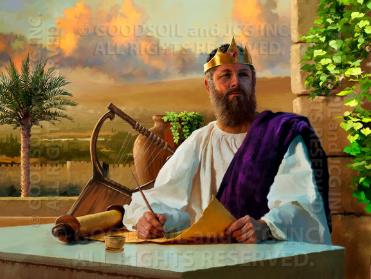 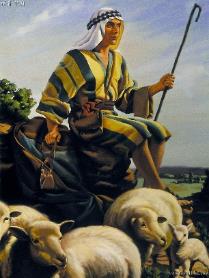 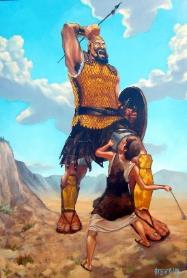 Sa kabila ng kanyang unti-unting pagbangon, napanatili ni David ang kanyang kababaang-loob. Hindi niya sinubukang kunin para sa kanyang sarili ang mga parangal na hindi ibinigay sa kanya ng Diyos, kahit na ang mga pangyayari ay tila pumapabor (1 Sam. 24:6).
Pakiramdam niya ay parang "batang inawat sa suso" sa harap ng Panginoon. Ang pag-awat sa suso ay nangyayari sa isang bata sa pagitan ng 2 at 7 taong gulang. Mulat sa kanyang kahinaan at kamangmangan, hinahanap pa rin ng bata ang magiliw na mga bisig ng kanyang ina upang makahanap ng ginhawa at proteksyon sa kanila.
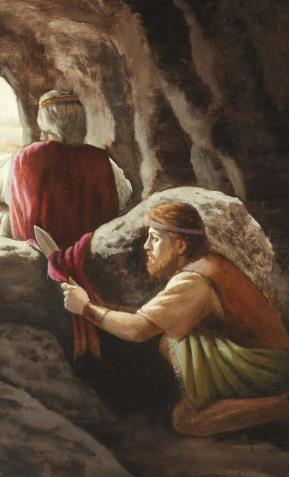 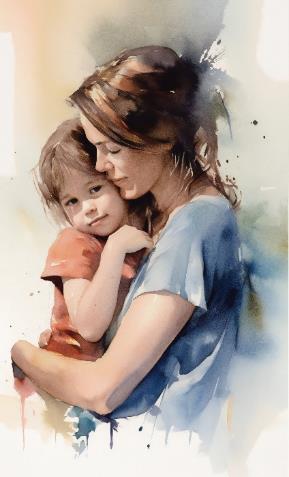 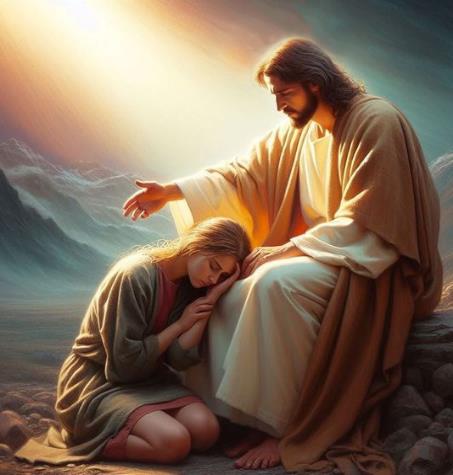 Gayundin, inaanyayahan tayong maging katulad ng mga munting bata, na naghihintay nang buong tiwala at mapagkumbaba sa walang hanggang mga bisig ng ating Ama (Mt. 18:3; Deut. 33:27; Awit 131:3).
MAGHINTAY SA MAHIRAP NA PANAHON
“Nang dalhin muli ng Panginoon yaong nangagbalik sa Sion, tayo ay gaya niyaong nangananaginip” (Awit 126:1)
Ang konteksto kung saan isinulat ang Awit 126 ay napaka nakakapanghina: Ang Israel ay binihag sa Babilonia, habang ang Jerusalem at ang Templo ay nawasak.
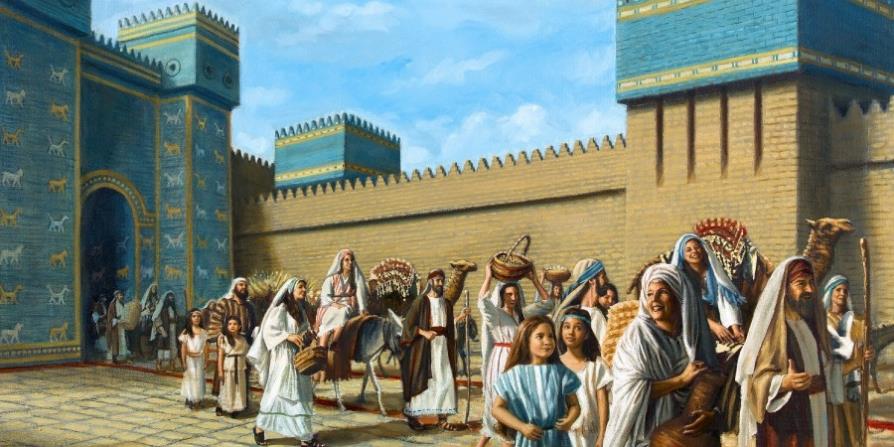 Gayunpaman, ang salmista ay umaawit: “Ginawa ng Panginoon ang mga dakilang bagay para sa atin, at tayo ay nagagalak” (Awit 126:3).
Kasiyahan sa pagkabihag? Ligaya sa sakit? Maaari ba tayong maging masaya ngayon sa isang mundong bihag ng kasalanan?
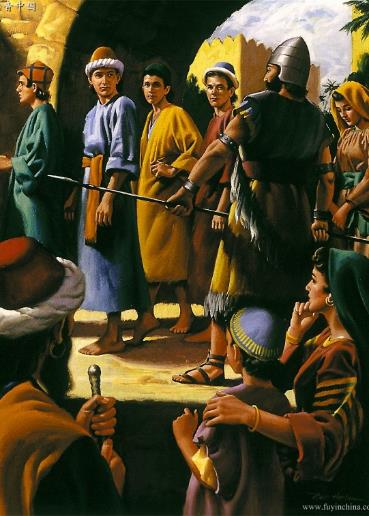 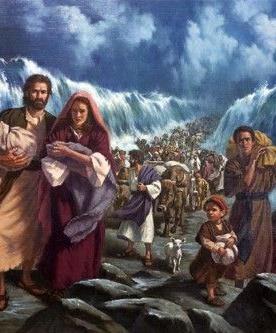 Oo. Masaya dahil hindi natin tinitingnan ang kasalukuyang paghihirap. Ibinabalik ang ating paningin upang pagmasdan ang mga dakilang bagay na ginawa ng Diyos.
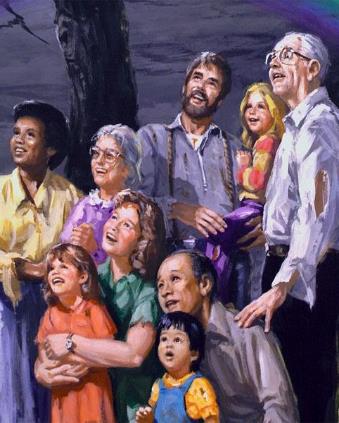 Pagkatapos, titingin tayo sa hinaharap nang may kagalakan. Pagdating ni Jesus, ang pag-iyak ay magiging kagalakan (Awit 126:6). “kami ay katulad ng mga nanaginip” (Awit 126:1).
MAGHINTAY SA PAGTUBOS
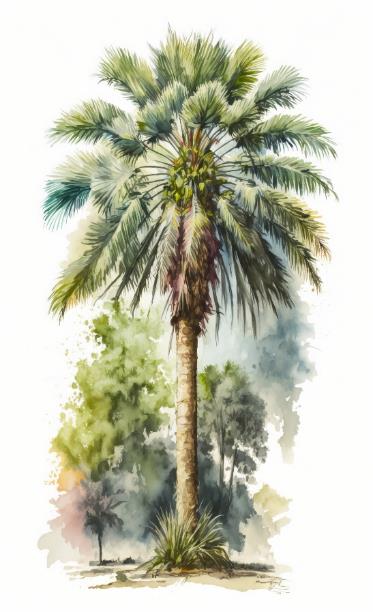 “Ang matuwid ay giginhawa na parang puno ng palma. Siya'y tutubo na parang cedro sa Libano” (Awit 92:12)
Sa superskripsiyon ng Awit 92 mababasa natin: “Awit para sa Sabbath.” Makikita natin dito ang dalawang aspeto ng Sabbath: Paglikha at Pagtubos.
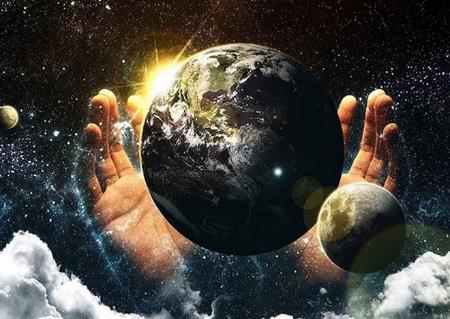 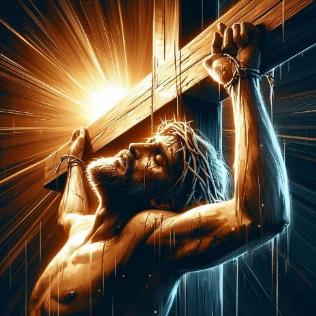 Nagagalak tayo sa pagmumuni-muni sa nilikha ng Diyos (Awit 92:4-5). Ngunit marami ang hindi tumatanggap sa Lumikha, ni sa pagtubos na Kanyang iniaalok (Awit 92:6-7).
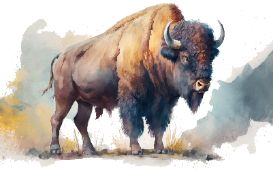 Gayunpaman, ang mga tumanggap sa Tagapagligtas ay muling lilikhain. Tulad ng mga puno ng palma, tayo ay lalago, tayo ay mamumunga, tayo ay magiging masigla (Awit 92:12-14).
Habang hinihintay natin ang sandaling iyon, tuwing Sabado ay pinapaalab natin ang ating pag-asa sa dalawang paraan:
MAGHINTAY SA MALUWALHATING UMAGA
“‘Oh Panginoon, sa kinaumagaha'y didinggin mo ang aking tinig; sa kinaumagahan ay aayusin ko ang aking dalangin sa iyo, at magbabantay ako” (Awit 5:3)
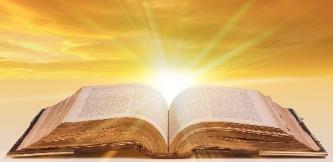 Tatapusin ng umaga ang gabi ng kawalan ng pag-asa at dalamhati (Awit 130:5-6; 30:5b). Ang pagbabagong dulot ng umaga ay inilarawan nang ganito sa Awit 143:
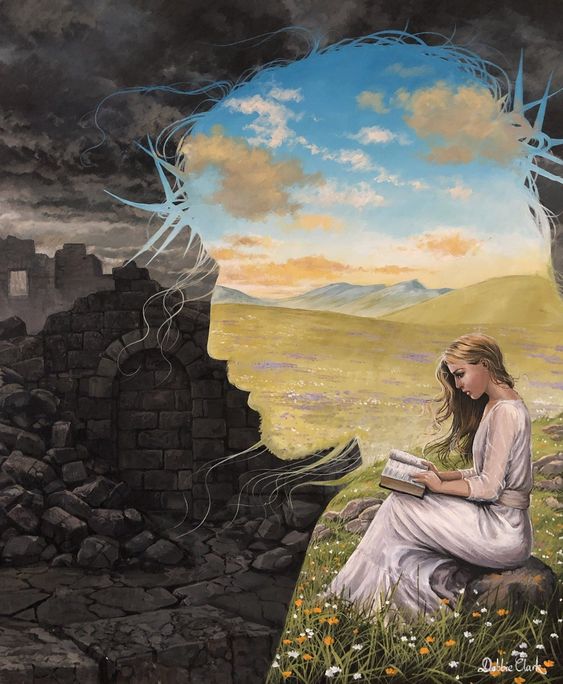 Hinihikayat tayo ni Pedro na magtiwala sa Salita ng Diyos na gagabay sa atin hanggang sa pagsikat ng umaga (2 Ped. 1:19). Ngunit kailan darating ang umaga?
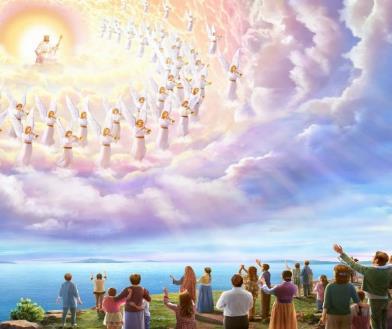 Si Jesus “ang maningning at tala sa umaga” (Apoc. 22:16). Pagdating Niya, “Wala nang gabi doon; at hindi nila kailangan ang liwanag ng lampara, o ang liwanag ng araw, sapagkat liliwanagan sila ng Panginoong Diyos” (Apoc. 22:5). Sulit ang paghihintay.
“Naghihintay tayo sa ikalawang pagdating ni Kristo. Ang ating pag-asa sa Kanyang malapit na pagpapakita sa mga ulap na may kapangyarihan at dakilang kaluwalhatian ay pumupuno sa ating mga puso ng kagalakan. Kapag dumating ang Tagapagligtas, yaong mga handang salubungin Siya ay sisigaw, “Narito, ito ang ating Diyos; tayo'y naghintay sa Kanya, at ililigtas Niya tayo: ito ang Panginoon; tayo ay naghintay sa Kanya, tayo ay magagalak at magagalak sa Kanyang pagliligtas” [Isa. 25:9] […]
Korona ng buhay na hindi kumukupas ang nakalaan sa langit para sa mga tinubos, na sa langit ay magiging mga hari at mga saserdote sa Diyos. Ito ang pag-asa na naghihintay sa atin. Anong pag-asa ito! Nawa'y maging handa ang lahat sa pagdating ni Kristo! Ipagkaloob nawa ng Diyos na kayo ay maging mga mananagumpay!”
EGW (Sermons and Talks V.2, Chapter 24, page 179 )